Семья или карьера
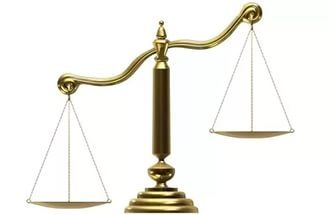 Карьера
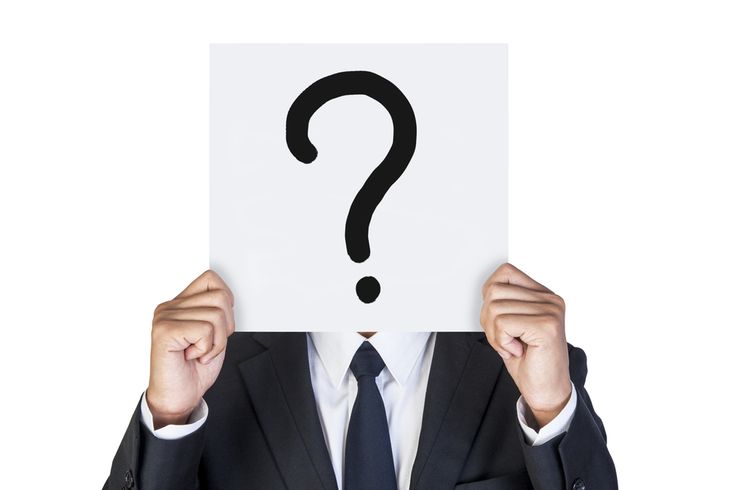 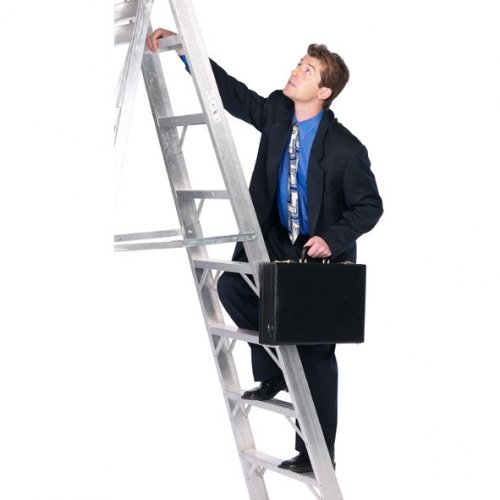 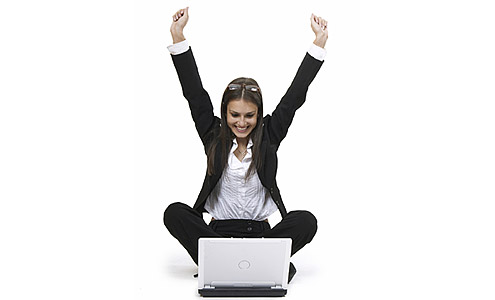 Плюсы:
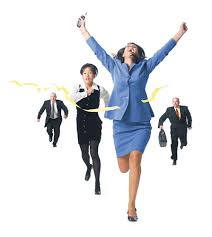 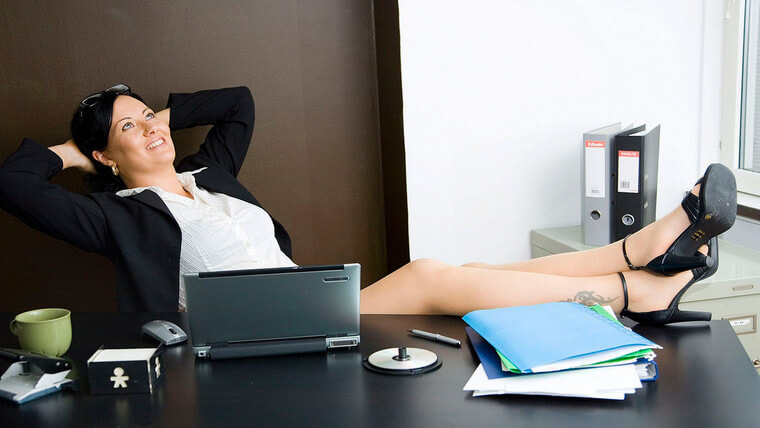 СамореализАция
ПовышЕние самооцЕнки
ФинАнсовая свобОда
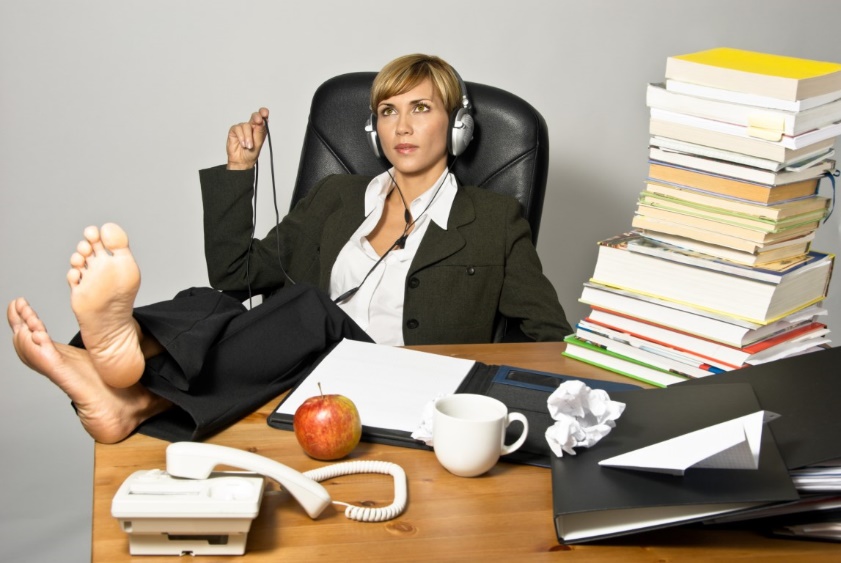 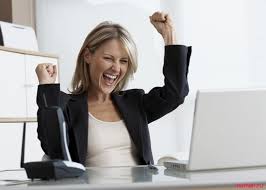 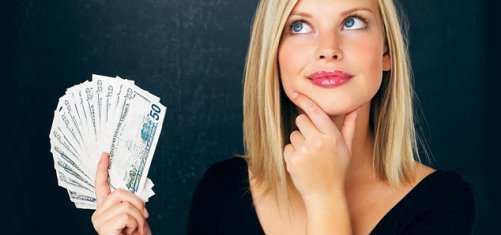 Минусы:
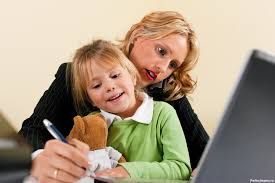 ОтсУтствие свобОдного врЕмени
КонфлИкты в семьЕ
СтрЕссы и переутомлЕние органИзма
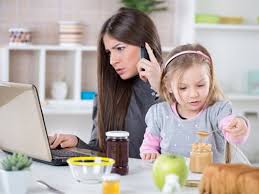 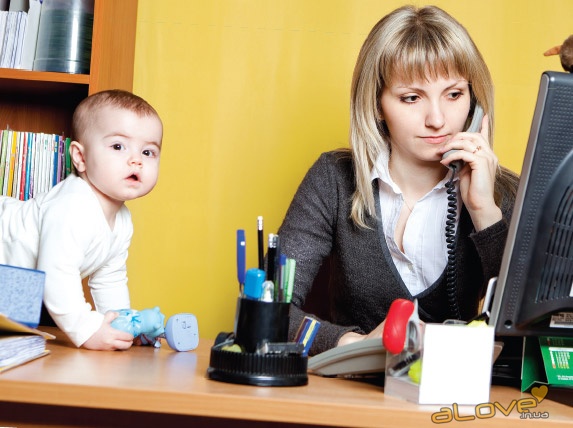 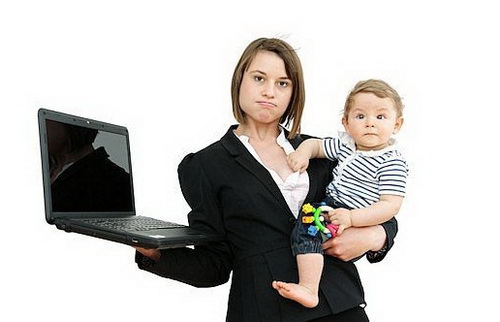 Семья
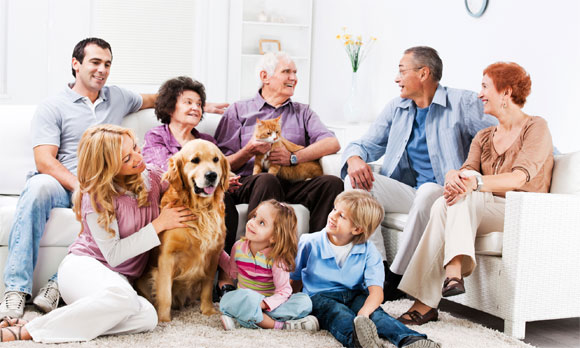 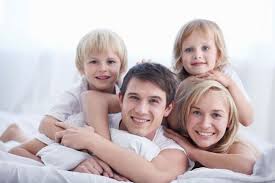 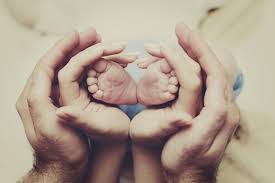 Плюсы:
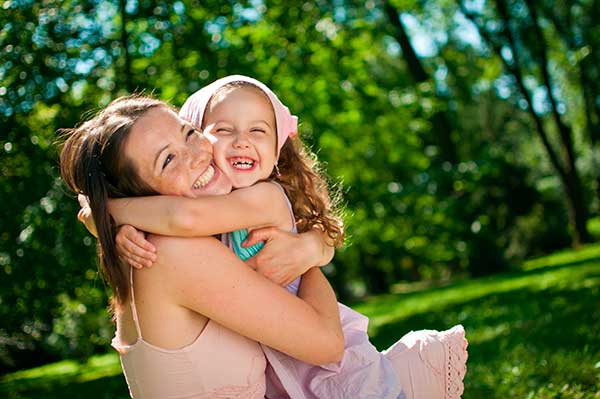 ВозмОжность занимАться дОмом и быть рЯдом со своИми детьмИ
СледИть за внЕшностью и здорОвьем
ВстречАться с друзьЯми
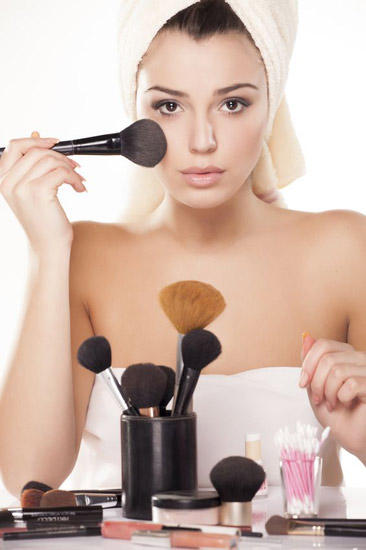 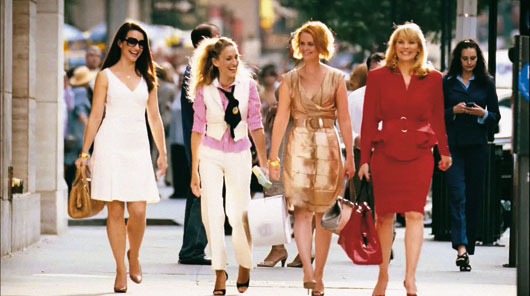 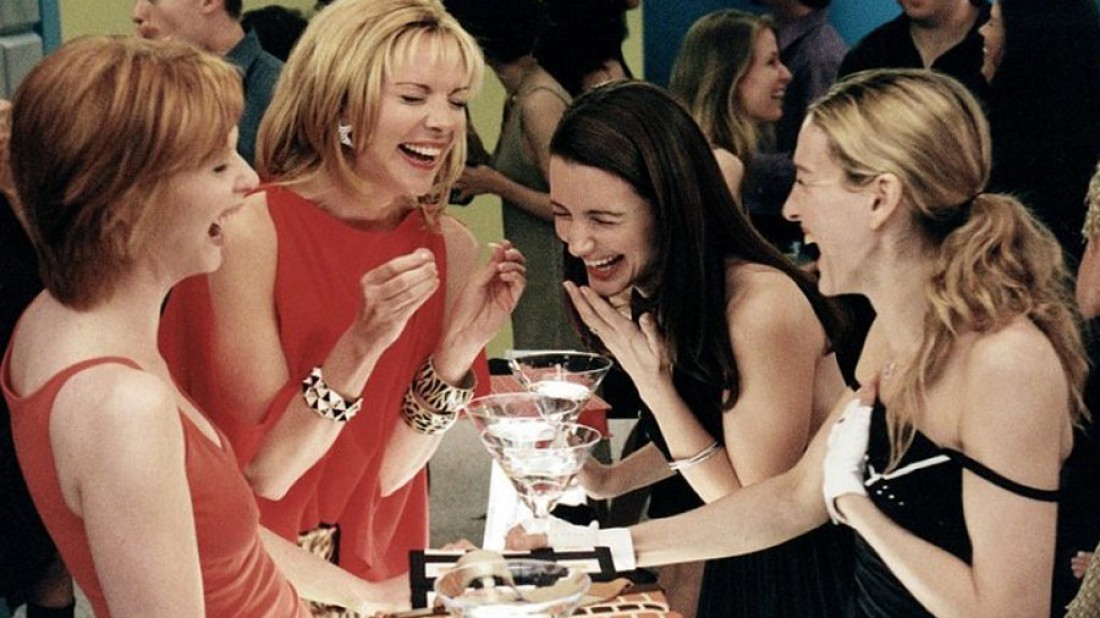 Минусы:
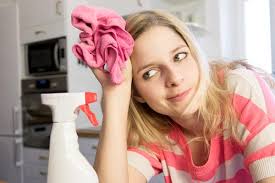 ДомАшний труд станОвится обЯзанностью
ФинАнсовая завИсимость
Из-за избЫтка свобОдного врЕмени охвАтывает скУка
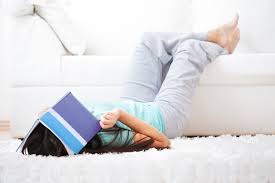 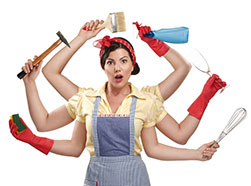 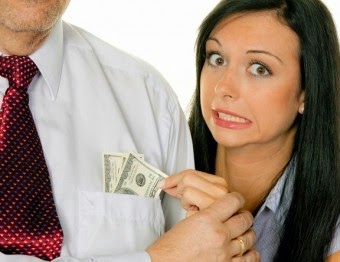 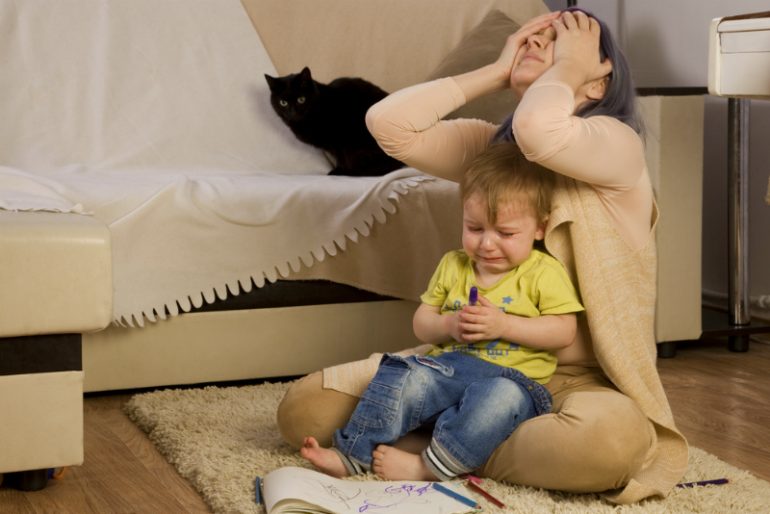 Работа по дому:
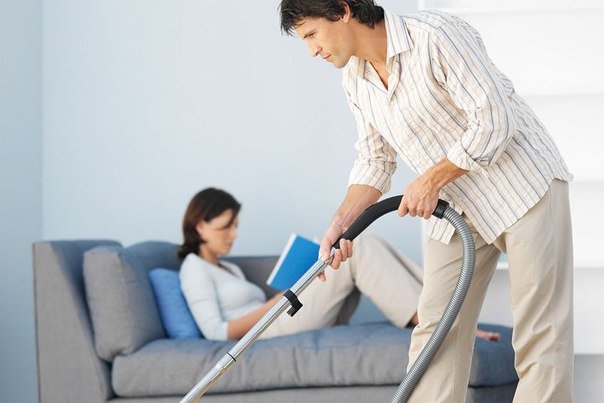 ГлАжка
УбОрка
СтИрка
МытьЁ посУды
ГотОвка
МытьЁ полОв
ПылесОшение
МЕлкий ремОнт
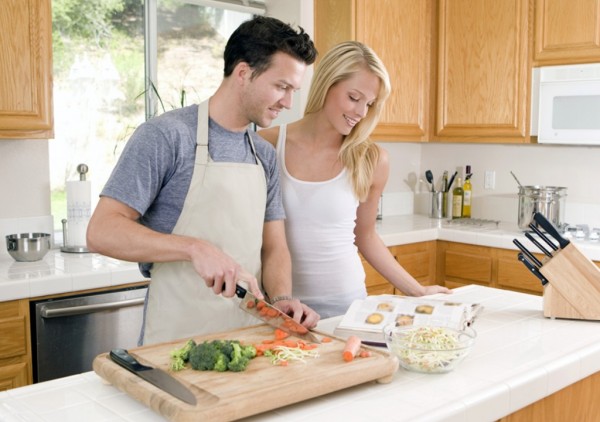 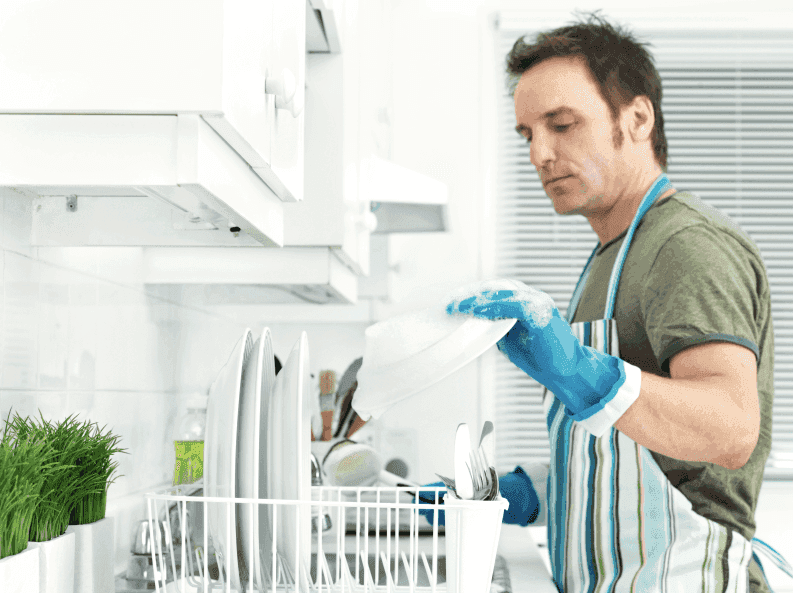 Выход: -НайтИ золотУю середИну-ИскАть компромИсс
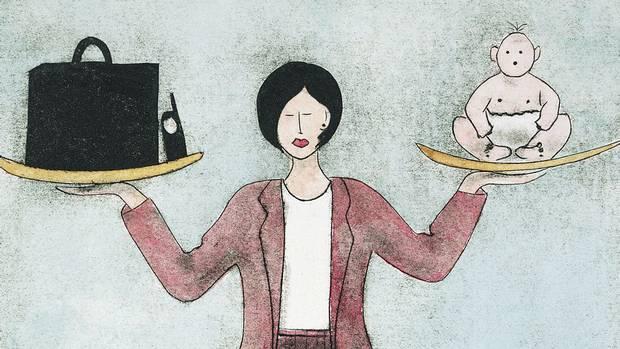 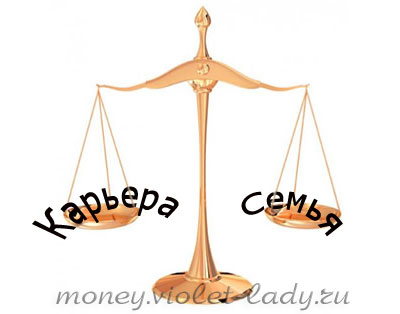 Женские профессии:
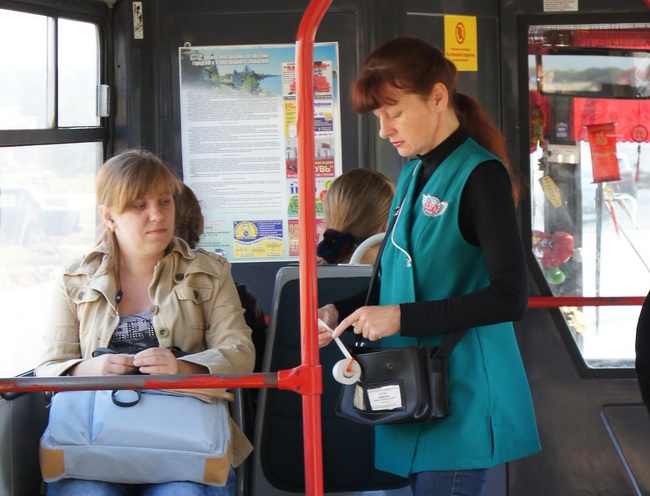 ВоспитАтель
УчИтель
ПродавЕц
НЯня
ПарикхмАхер
БухгАлтер
МедсестрА
УбОрщица
СекретАрь
КосметОлог
СтюардЕсса
БиблиотЕкарь
ДомрабОтница 
ПОвар
КондУктор (?)
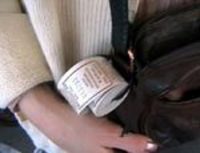 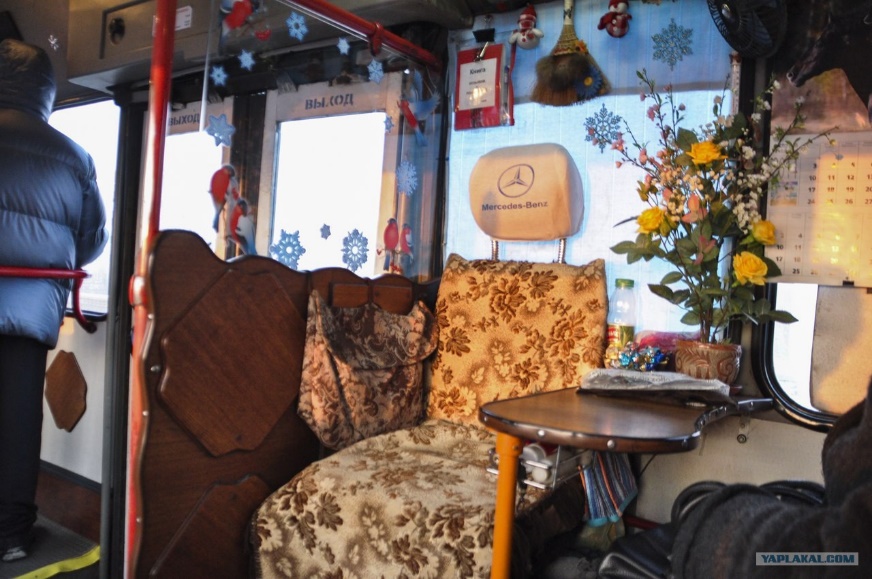 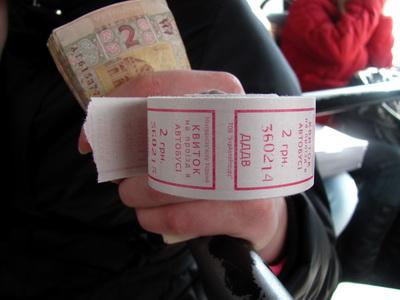 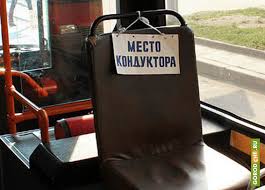 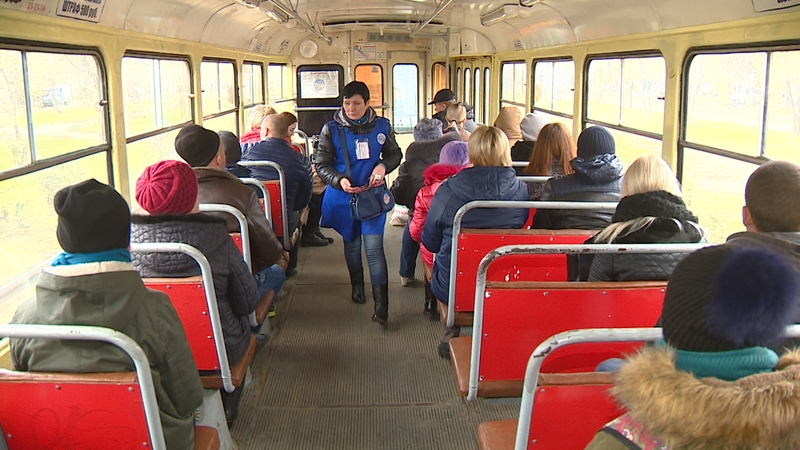 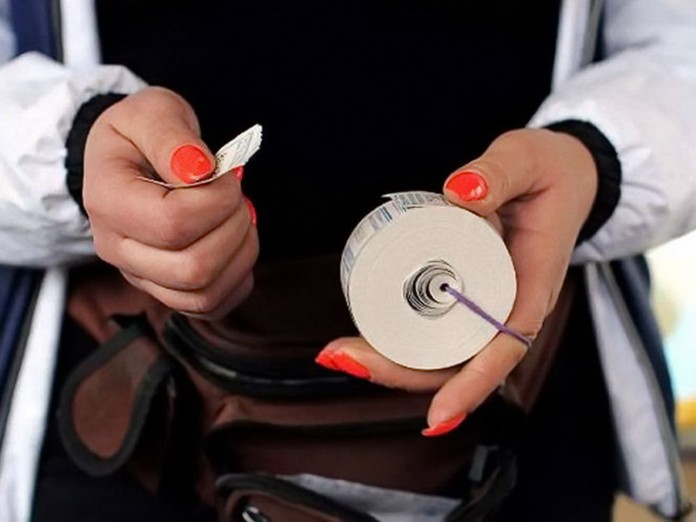 Мужские профессии:
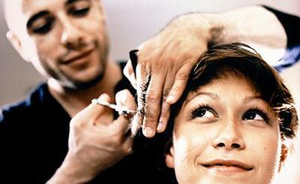 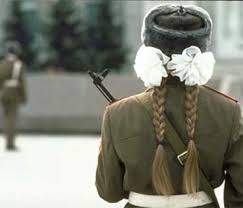 ВодИтель
СтроИтель
ЛЁтчик
СлЕсарь
МорЯк
ПожАрный
ПолицЕйский
МехАник
ОхрАнник
инженер
ПолИтик
ВоЕнный
ЭлЕктрик
СпасАтель
БизнессмЕн
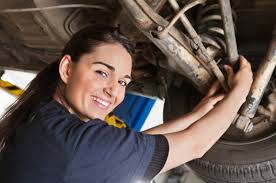 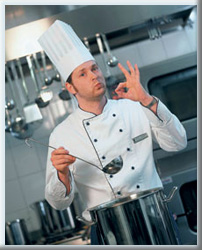 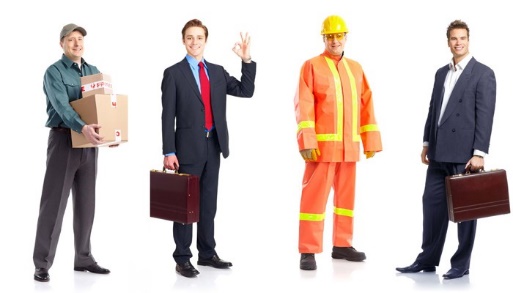 Спасибо за внимание!